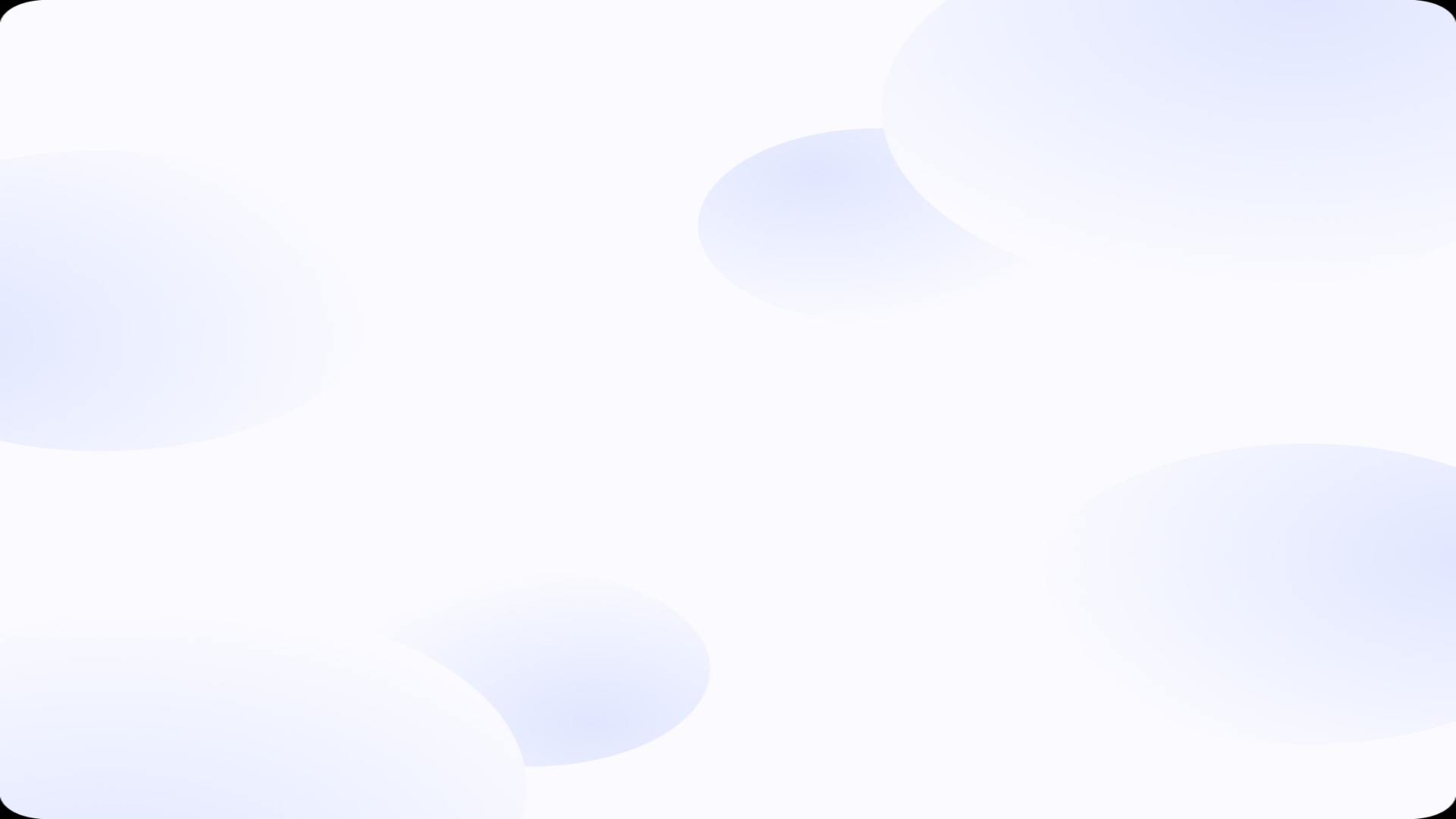 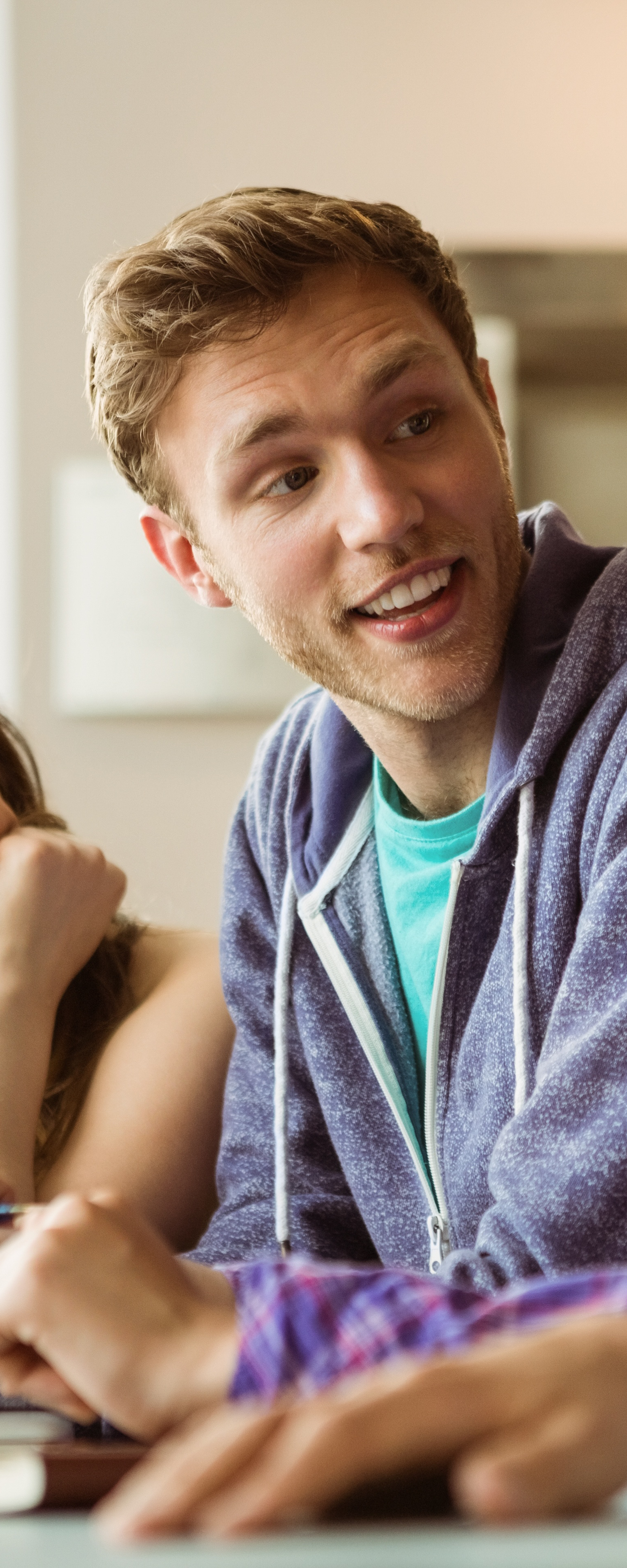 Venez découvrir le parcours de formation MEEF 2nd degré SVT /Anglais /Lettres
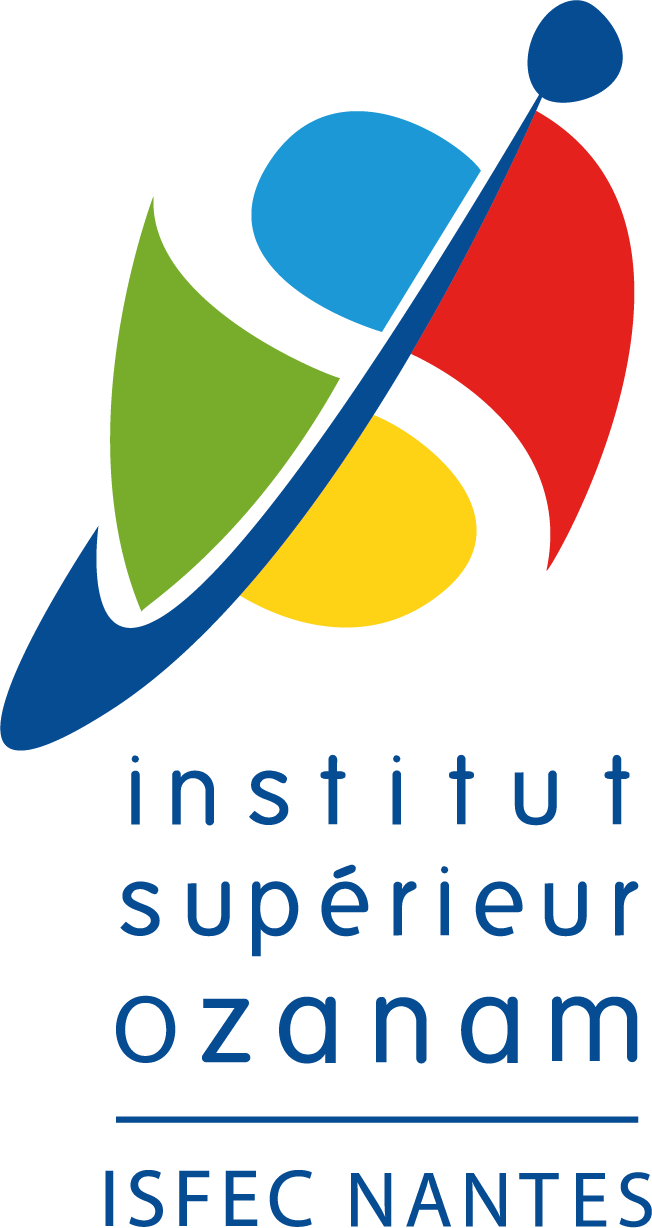 Vous êtes intéressé par le Master MEEF 2nd degré  en SVT, Anglais ou Lettres ? 
Venez vivre une immersion à  l’INSTITUT SUPERIEUR OZANAM.
Comprendre la dynamique 
de formation
Expérience pratique
Notre programme d’accueil par des étudiants vous permet de vivre une immersion complète dans les cours. Cela vous permet de comprendre  le projet de formation que  nous  vous proposons de vivre .
L'immersion dans les cours didactiques et pédagogiques vous donne une meilleure idée de la dynamique du parcours et vous permet de prendre une décision éclairée sur votre avenir dans l'éducation.
Le lien vers le questionnaire
Merci de remplir le formulaire pour vous inscrire sur un cours de votre convenance. Nous vous confirmerons votre inscription par retour de mail.
Formulaire d’inscription
Institut Supérieur Ozanam
15 rue Leglas-Maurice
44000 Nantes cedex 1       
 02 51 81 64 58 –  institut@ec44.fr